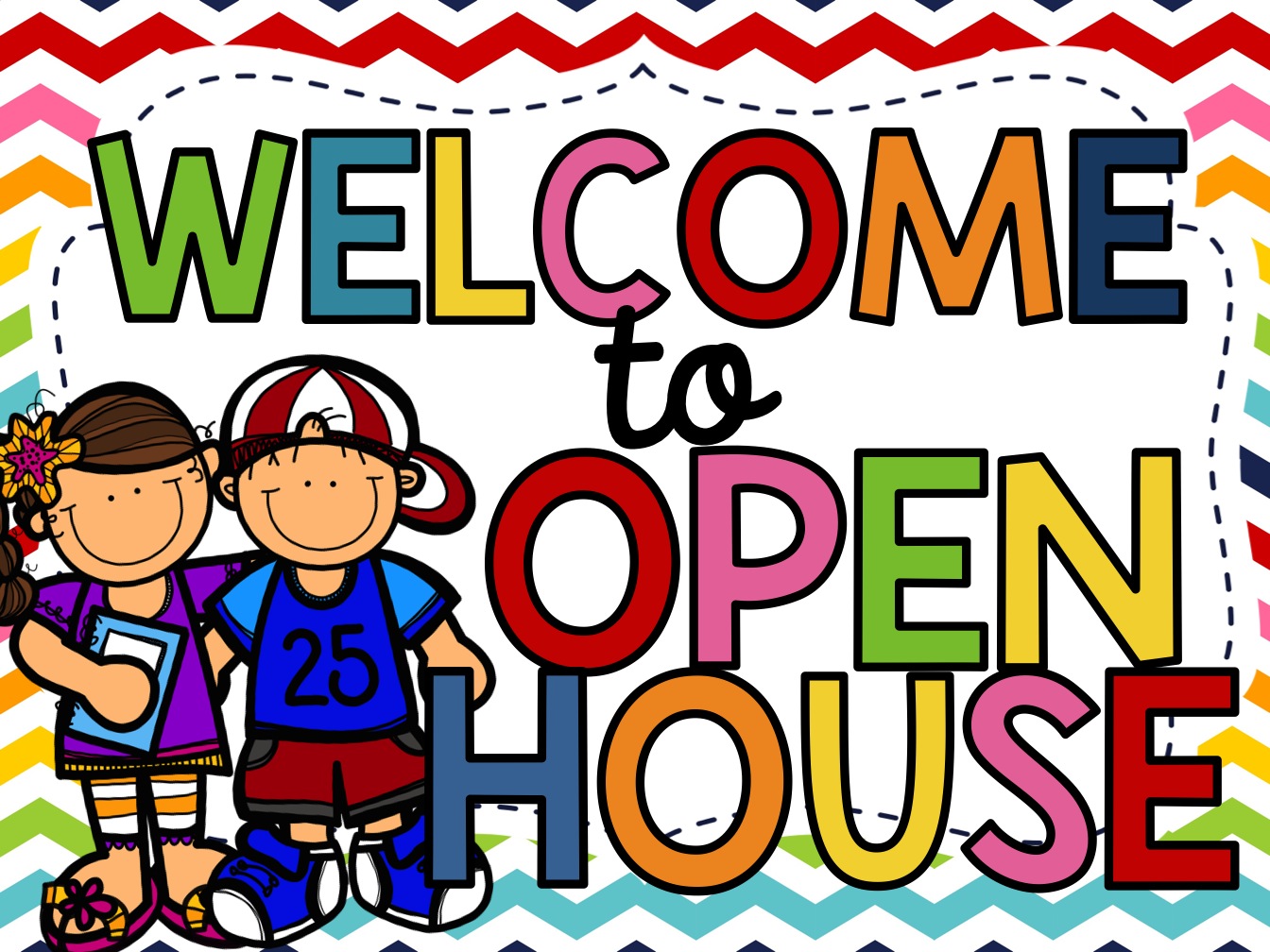 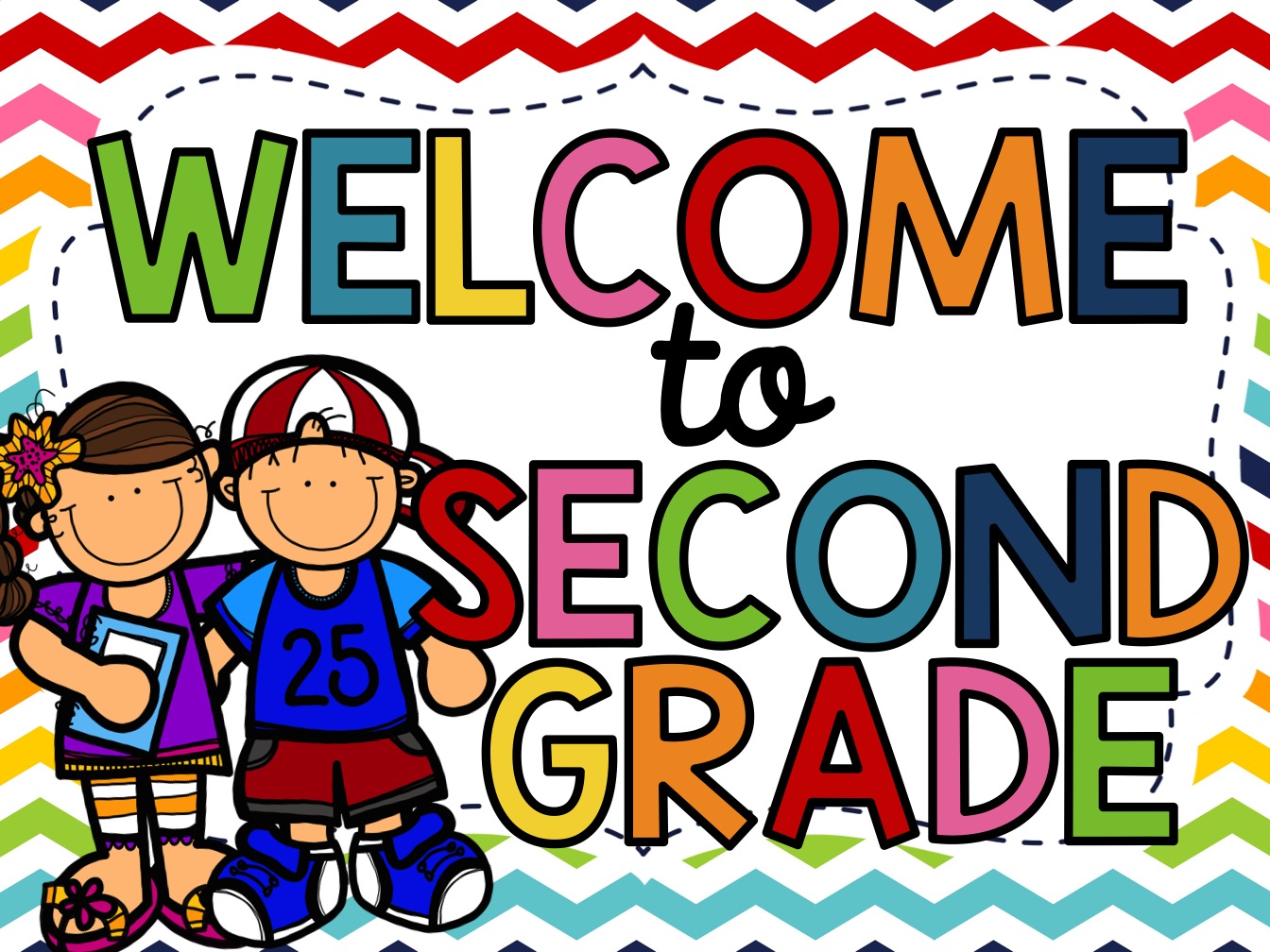 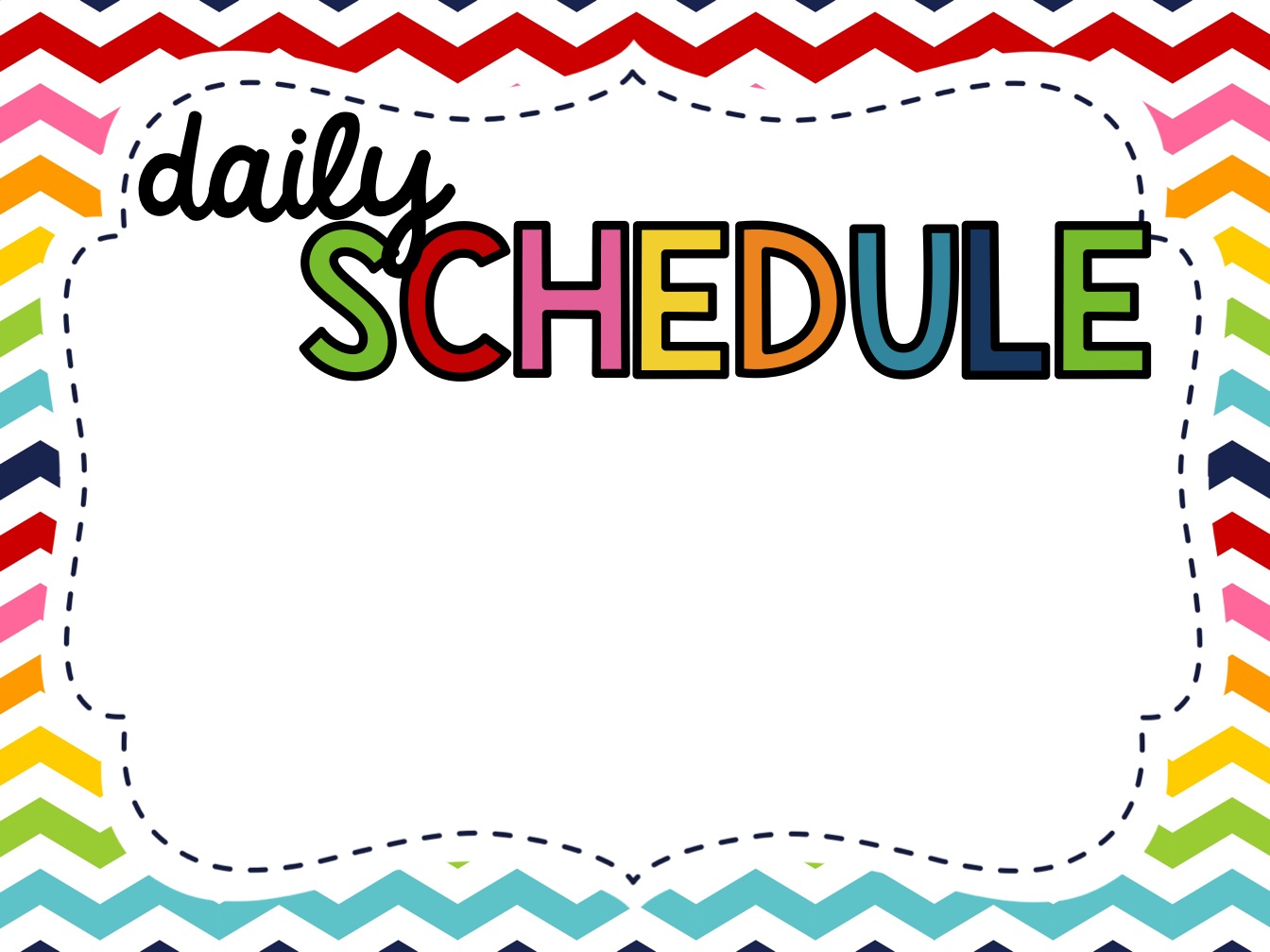 7:15-7:50			Breakfast/Morning Work
7:50-8:00			Announcements
8:00-8:15			B3
8:15-9:15			Reading
9:15-9:30			Snack
9:30-10:15		Writing/ELA
10:15-10:45              Content
10:45-11:30		Specials
11:30-11:40		Restroom
11:42-12:12		Lunch
12:10-12:40		Recess
12:40-1:45		Math	
2:15				Dismissal
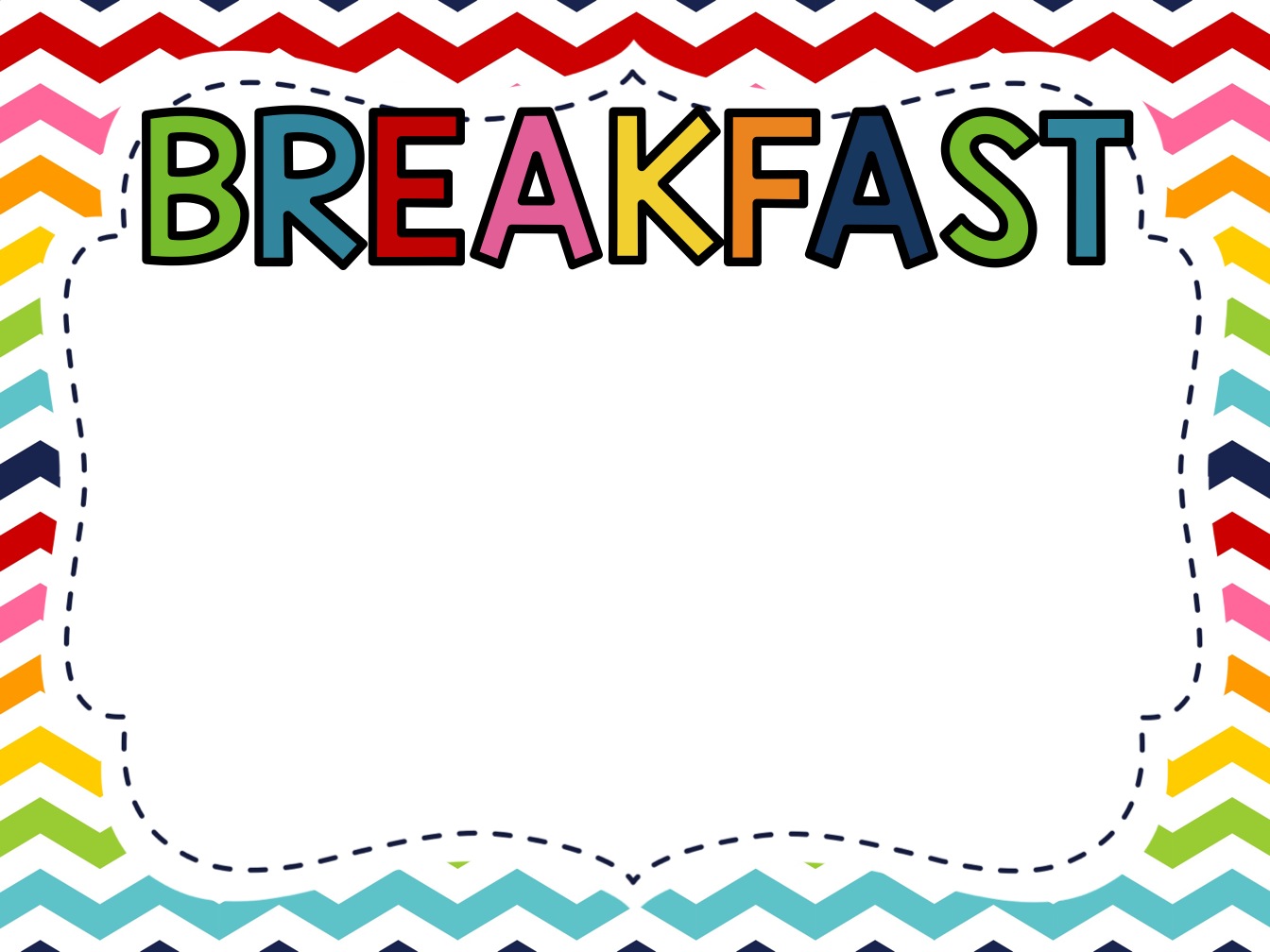 Students go straight to breakfast when they arrive at school
Student Cost 	$1.50
Prepay for meals at www.mypaymentsplus.com  
Ends at 7:40am
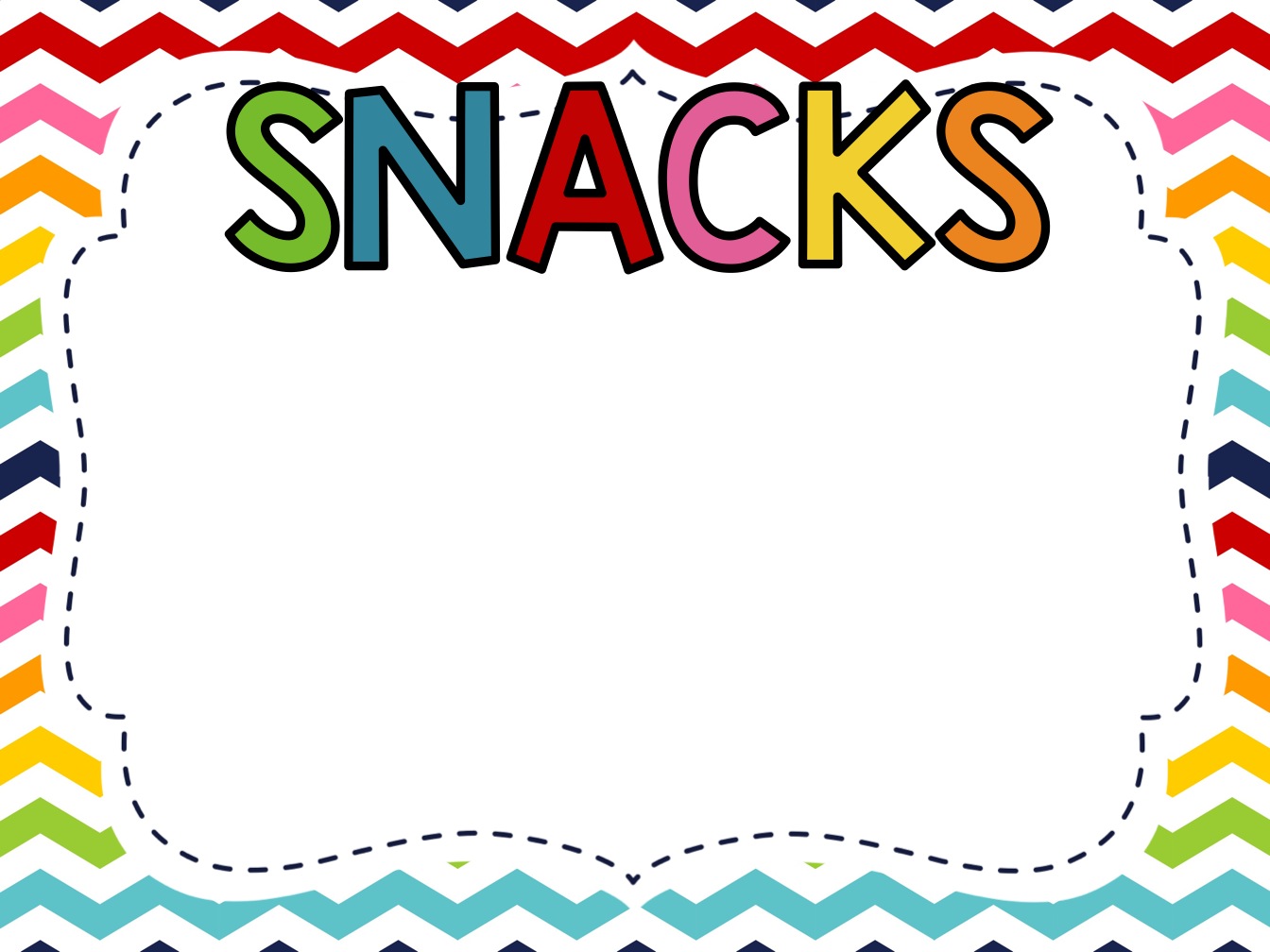 Water only in bottle labeled with child’s name
Healthy snacks only- no peanut products
Please no messy or sticky
In a separate bag labeled with your child’s name
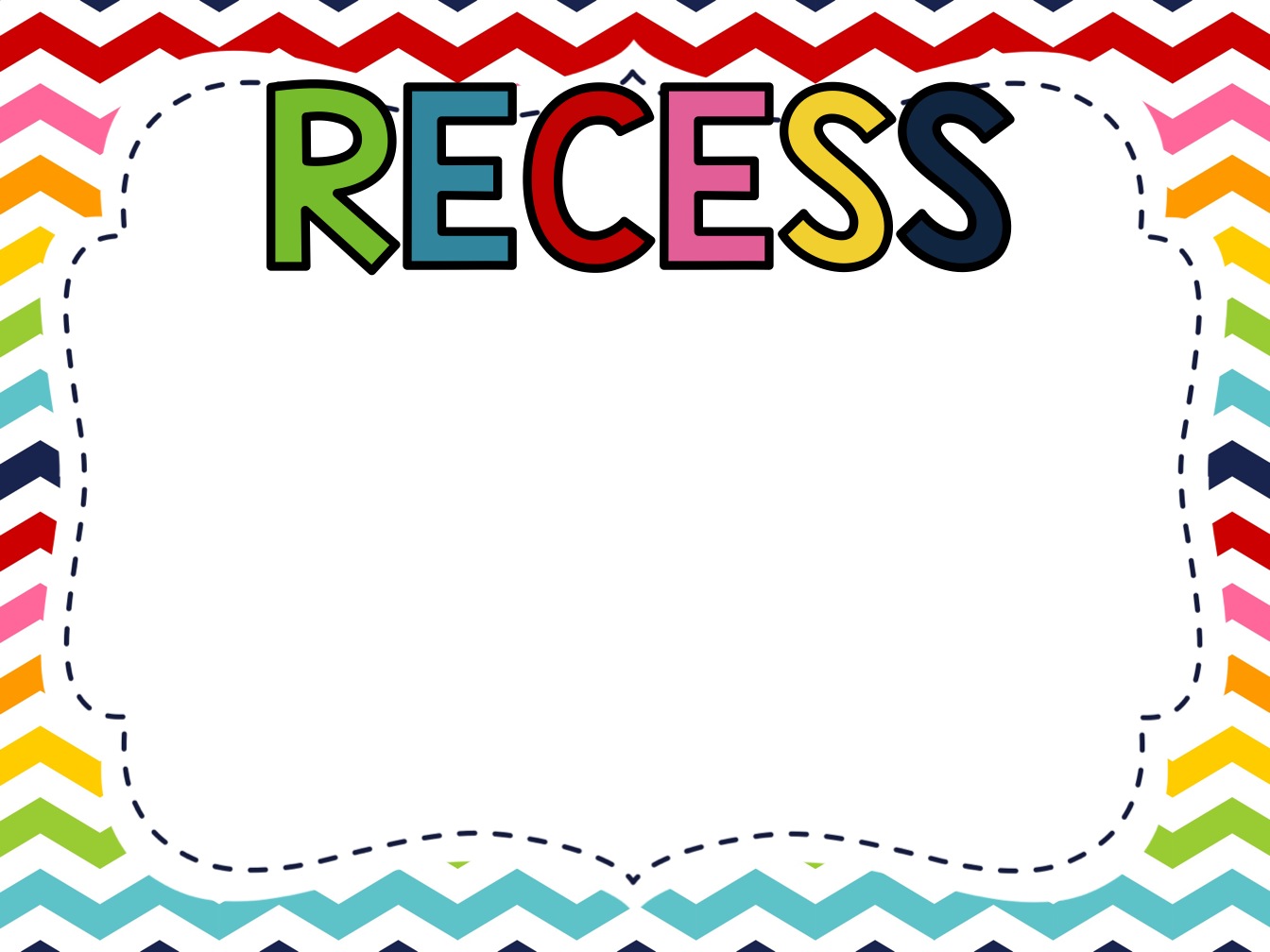 30 Minutes daily 
Rotation 
Monday: 		Blacktop
Tuesday: 		Top Field
Wednesday: 	Primary Playground
Thursday: 		Blacktop
Friday: 			Top Field
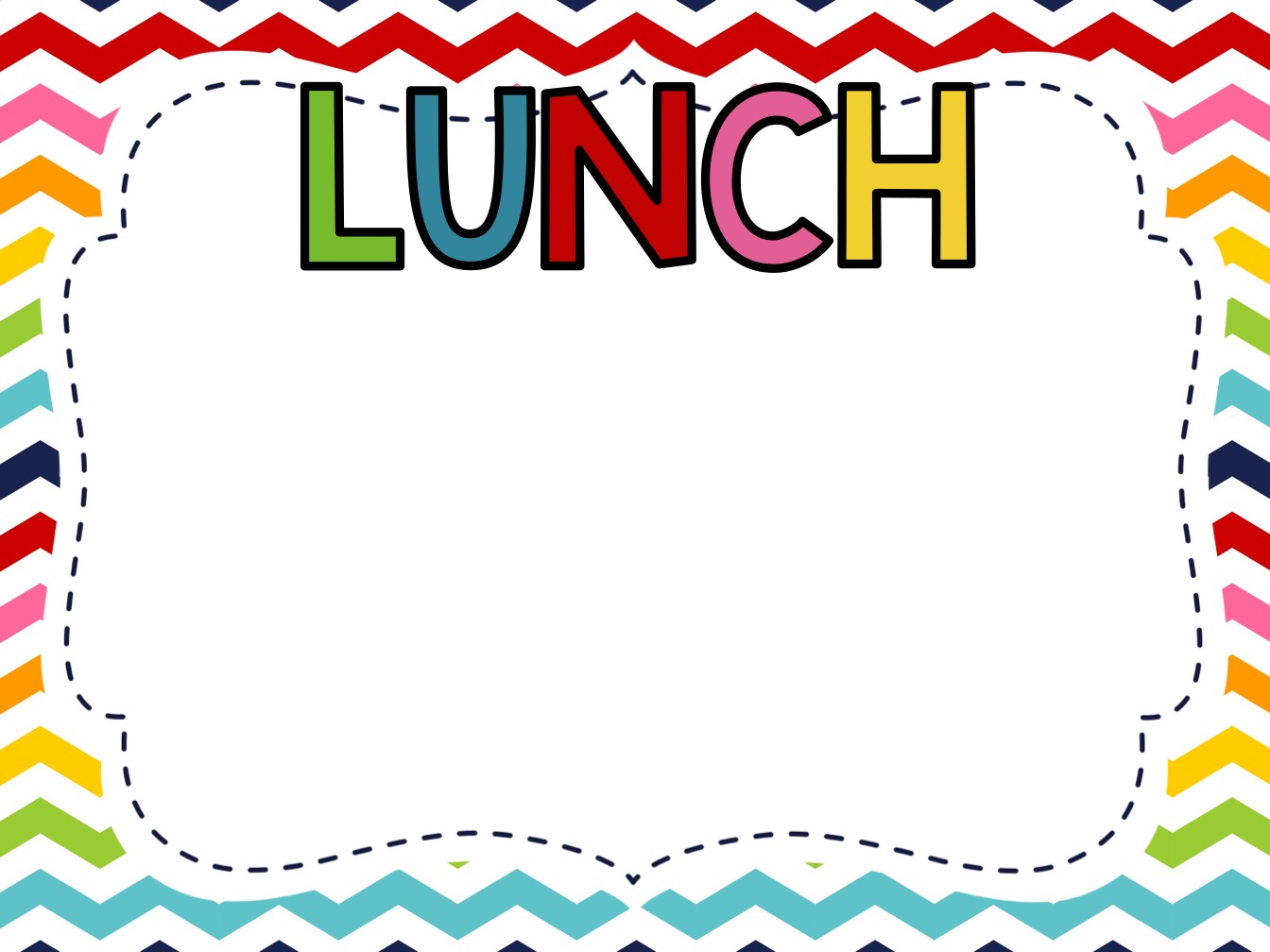 11:42-12:12 
Sign in at the office to eat lunch with your child
Student Cost $2.35
Extras chips/ice cream- Tuesday
Prepay meals www.mypaymentplus.com
*Lunch money needs to be turned into the cafeteria in the am
*All other money goes to the black box
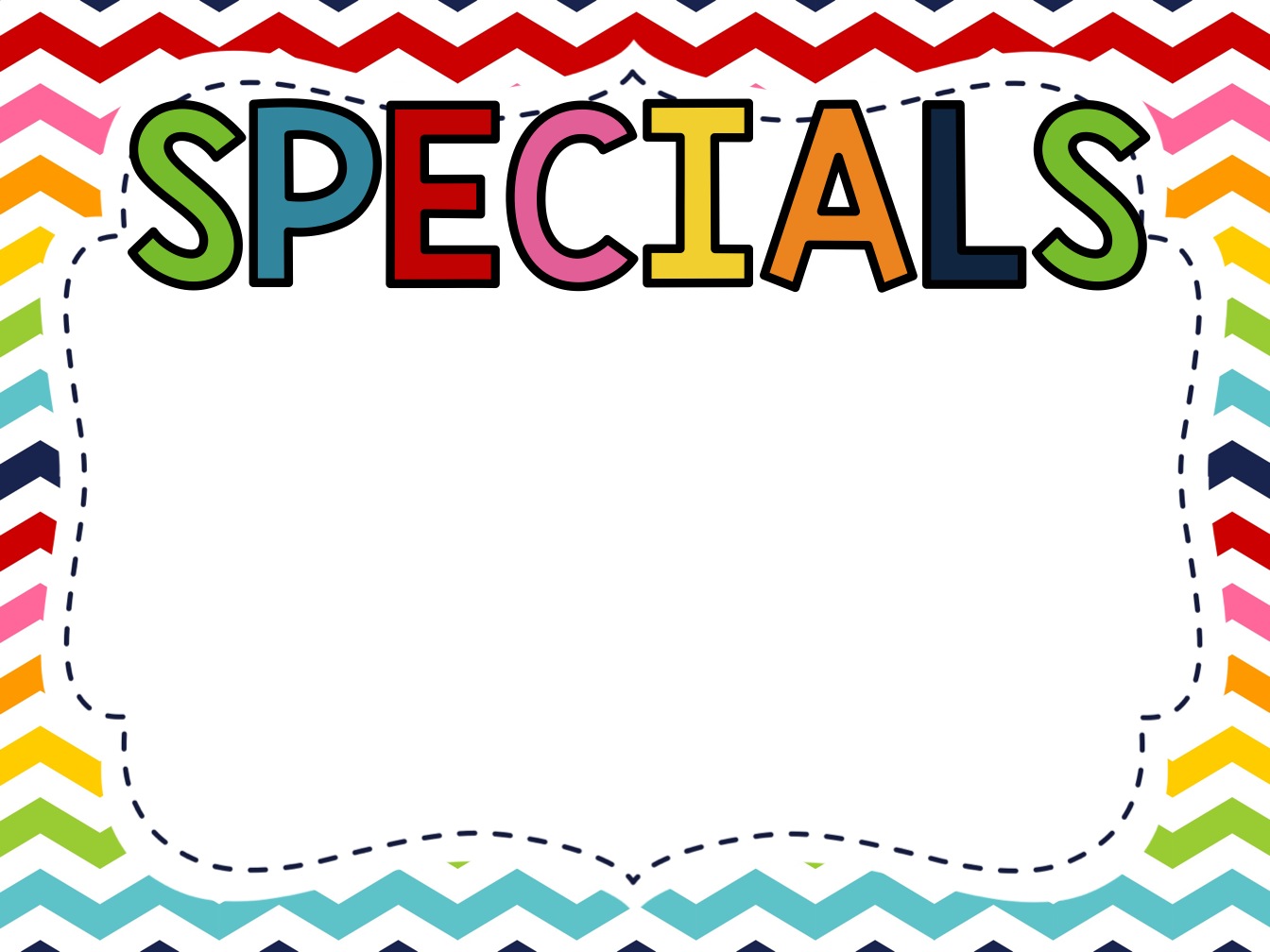 6 Day Rotation

Sneakers must be worn for PE days
Monthly Calendar will be in the Take-Home Folder & the blog
Our class splits for specials with Ms. Martin, Mrs. McDonald, and Ms. Krause’s class
Art
PE
Music
Science
PE
Computer
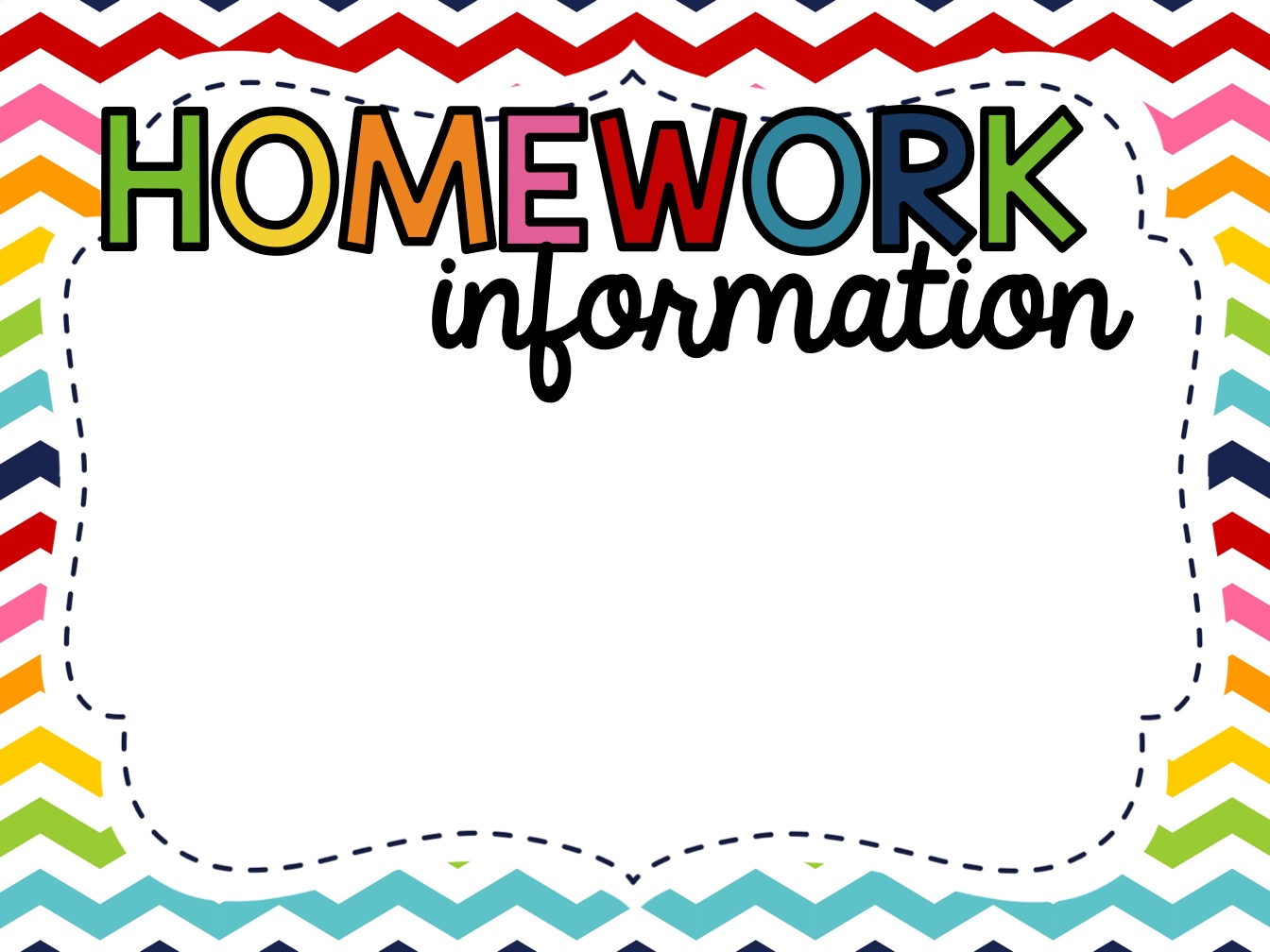 Sent home weekly on Fridays, due the following Friday
Spelling Assignments need to be completed in the Spelling Journal
Reading 20 minutes nightly and written the their reading log
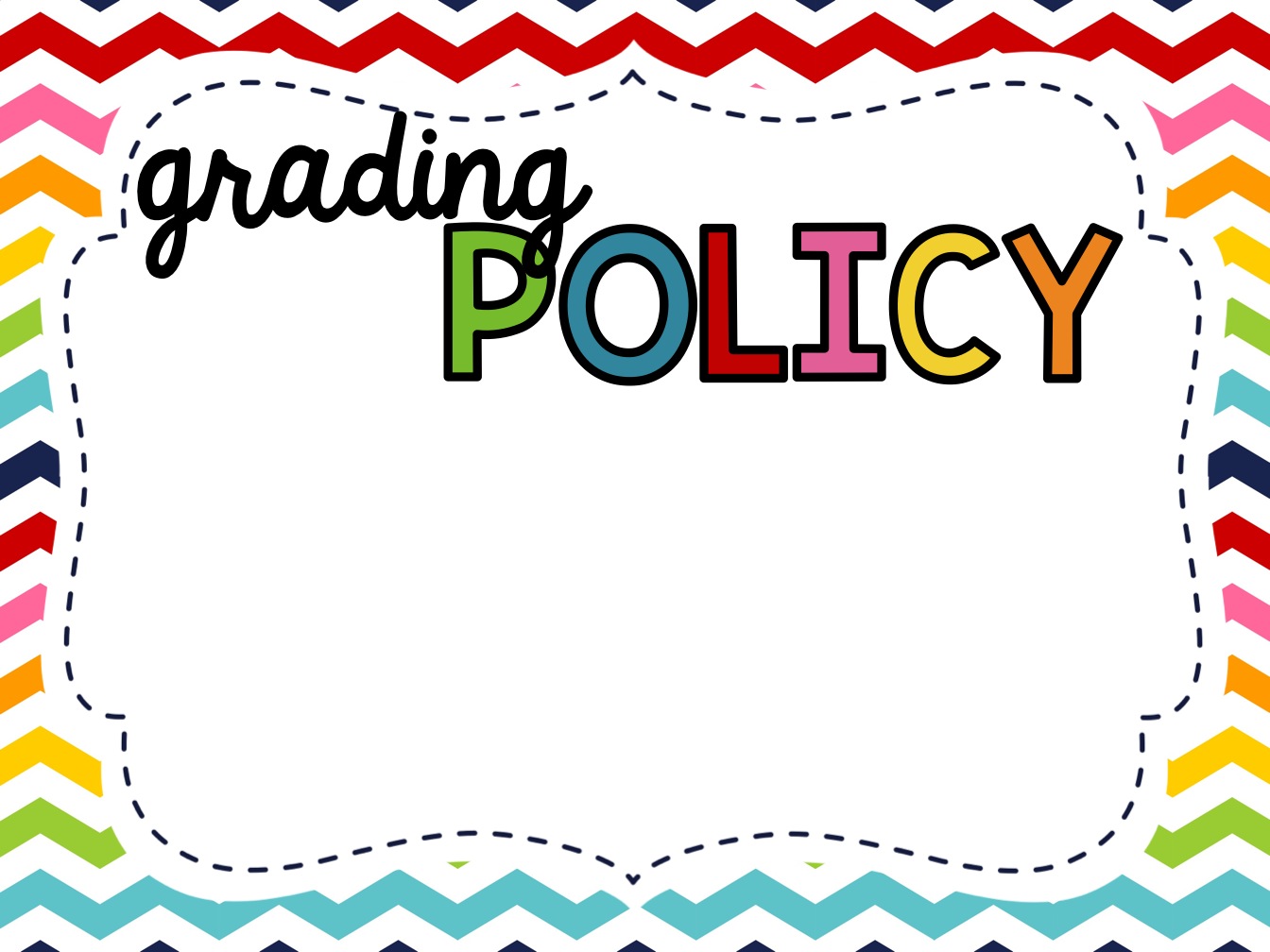 Student Progress with be monitored on the following scale: 
3+	Exceeds Standards- in addition to the standards, makes applications beyond the expected standards
3 	Meets Standards- Consistently and Independently
2	Progressing- Making progress towards meeting the standards
1	Limited Progress or Does not Meet the standards
Informal Grading
Students will complete many assignments that are not assessed for a formal grade, but practice in preparation for formal grading

* Report Cards will be sent home at the end of each 9 weeks
* Progress reports will be sent home
 (at 4 ½ weeks) for students who 
are not making progress or 
meeting the standards
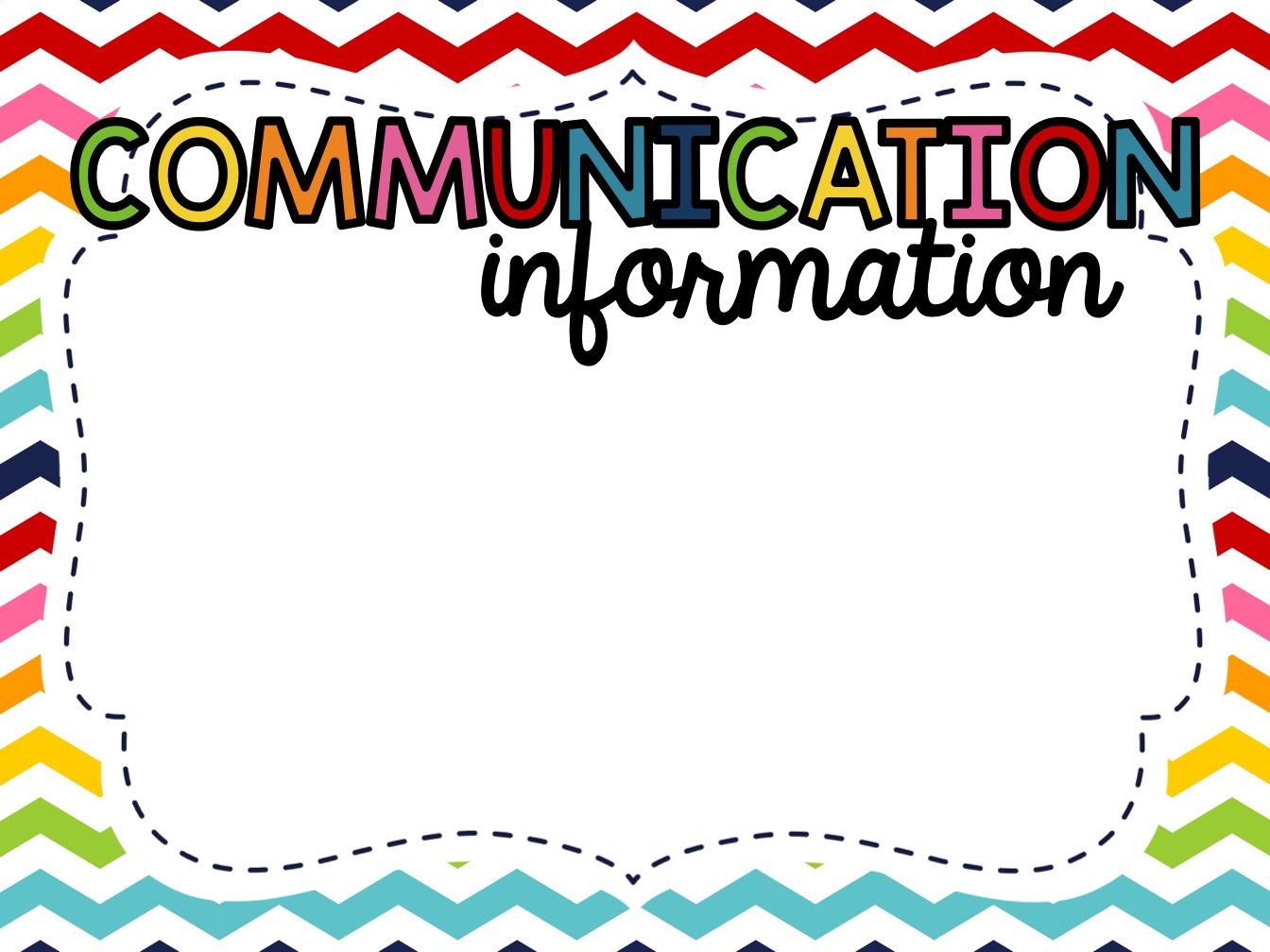 Take-Home Folder
	Students will take home daily and return to class each morning. 
	Contains Reading Log & Behavior/Transportation Log
Thursdays the folder will also contain school-wide information. 
Email
	Jennifer.Paller@cobbk12.org	                   
Blog                                                                    
	www.mrspaller.weebly.com                   
Phone or Written Messages 
Remind 	Text  81010  to @jpalle
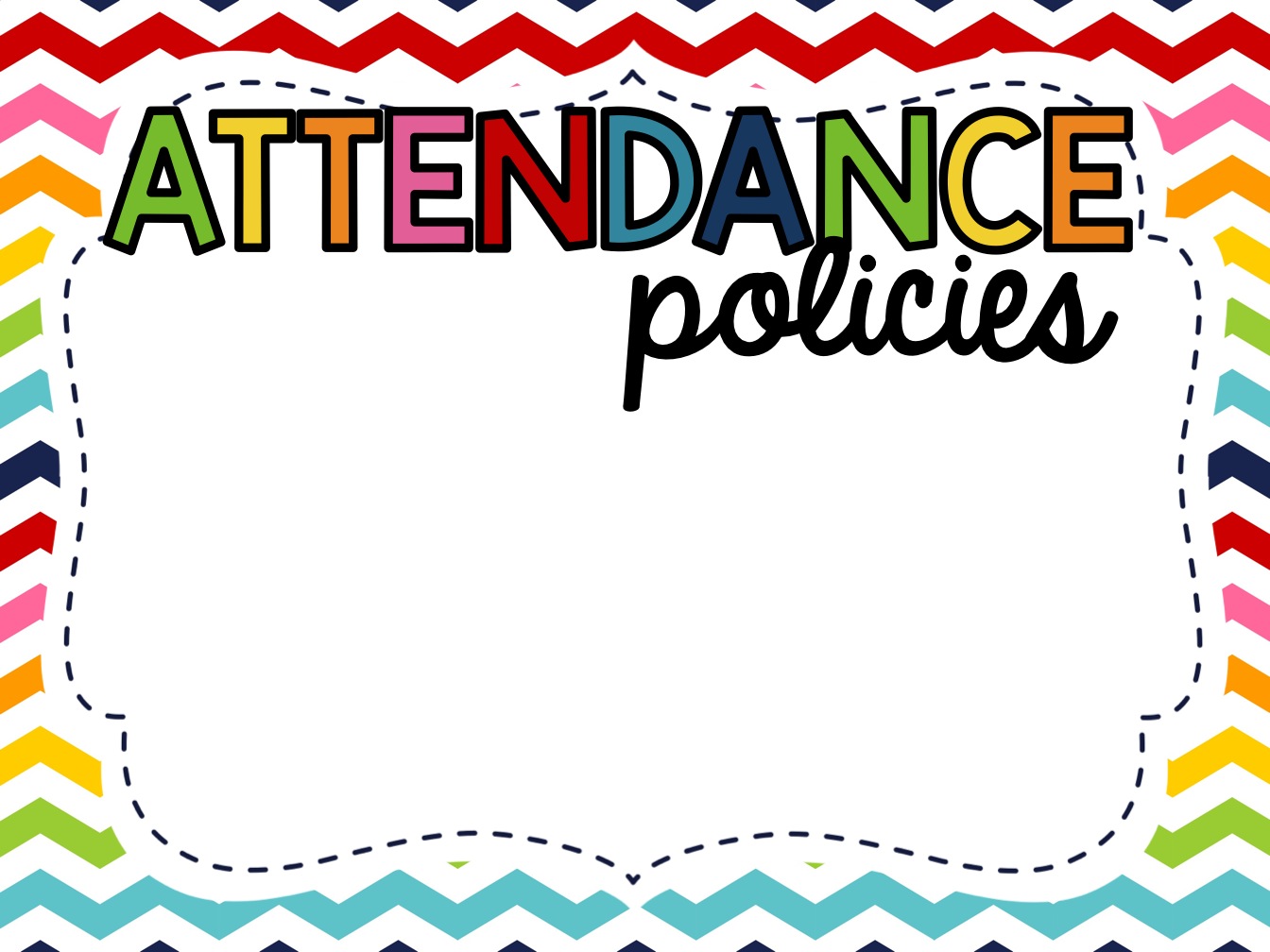 First Bell			7:15am
School Begins		7:50am
Tardy students must be walked into the office and signed in by an adult
Students must be checked out by out by 1:45pm
Dismissal 			2:15pm
Transportation Changes & Bus Passes 
www.cobbk12.org/Nickajack/
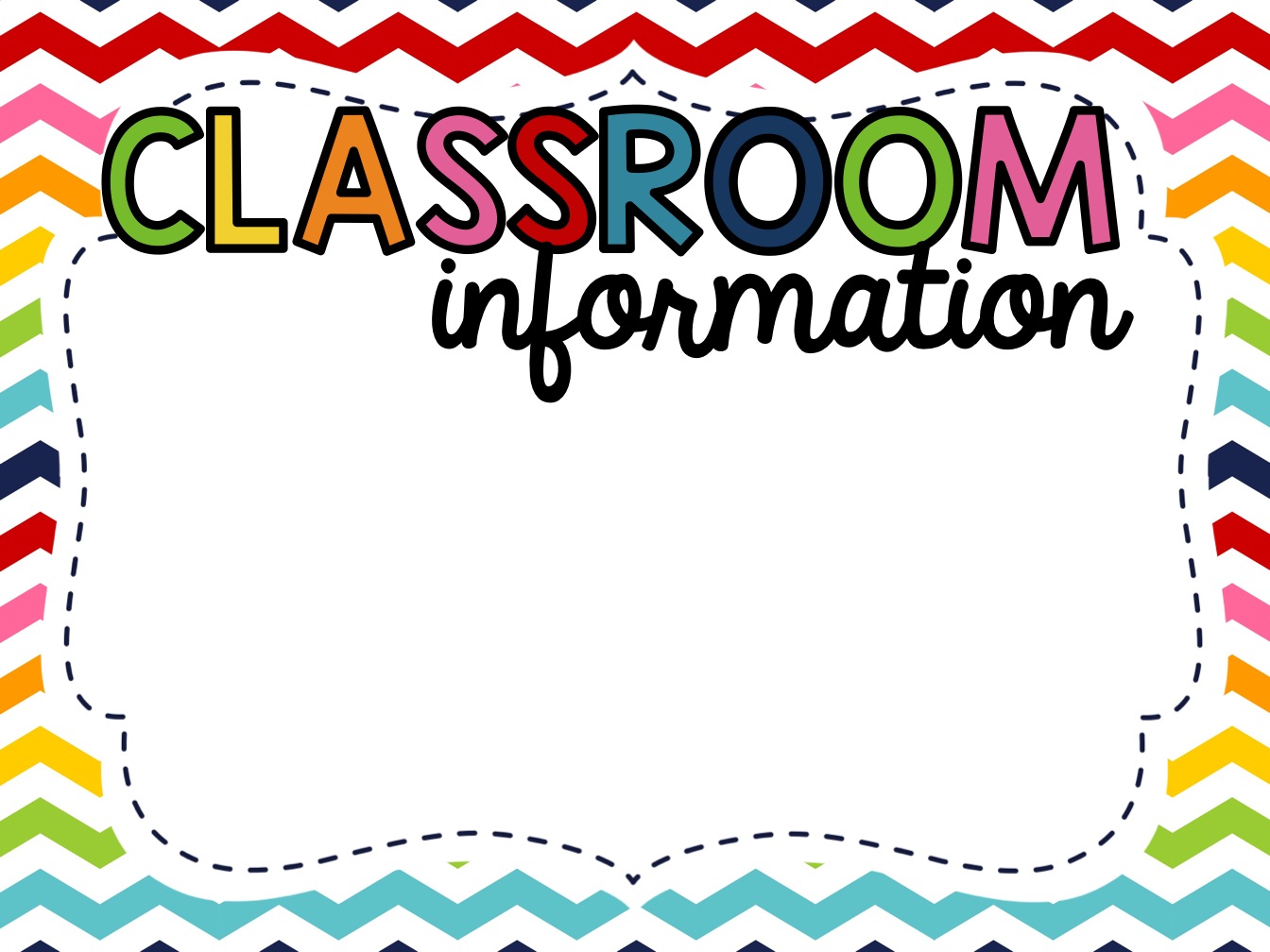 Classroom Assessment
Classroom Teacher observation
Classwork & Assignments
Tests & Projects
Student Reading Inventory
Student Math Inventory
English Language Arts
Reader’s Workshop
Guided Reading
Writer’s Workshop
Phonics
Spelling
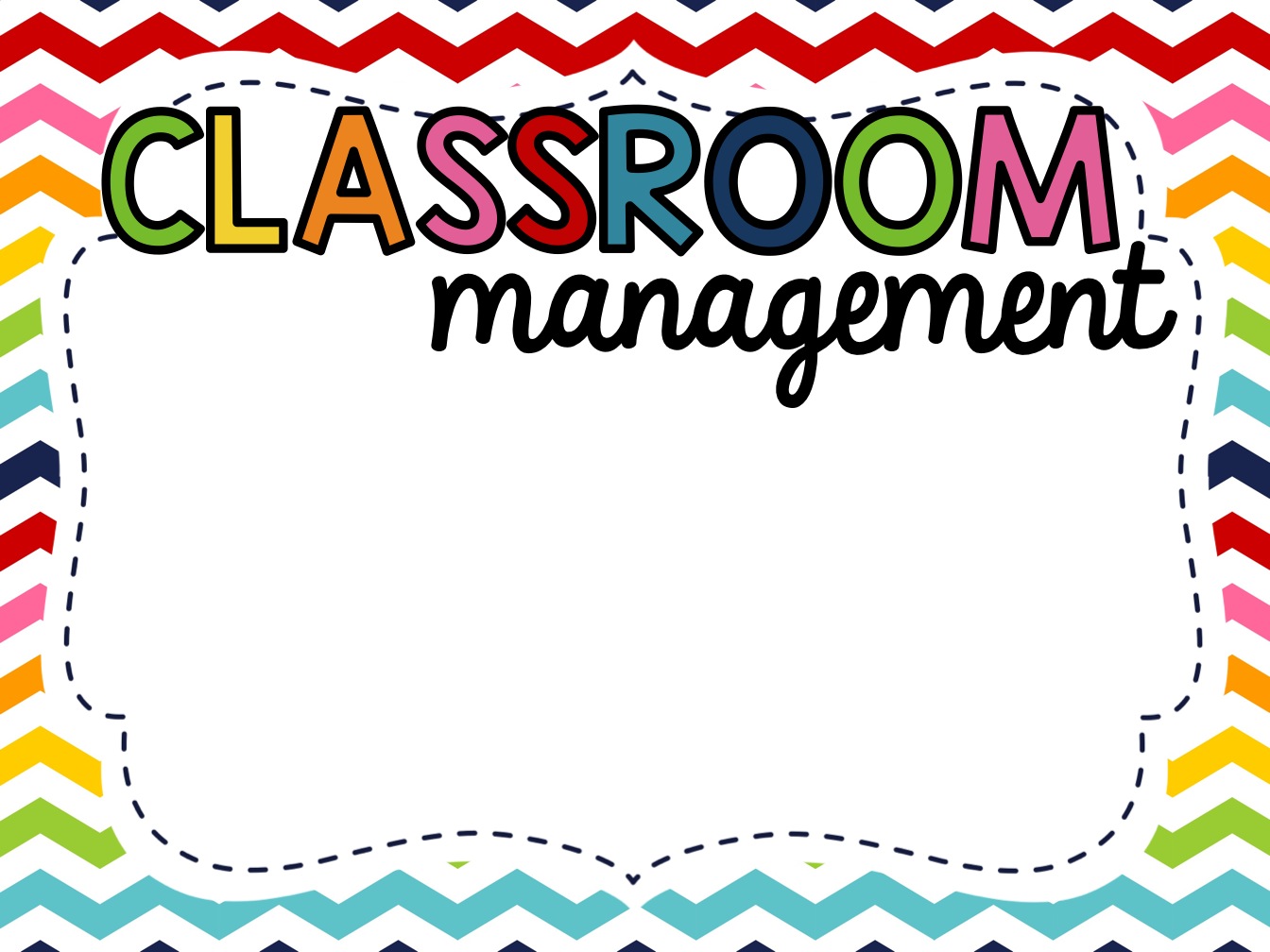 B3
Be a Respectful, Responsible, Role Model
Expectations
Reinforcing Positive Behaviors
Green	Great Day!
Yellow	Think about making a 			more positive choice and 		reflect on ways to improve 		your day
Red		Administration and/or 			phone call home
Class Dojo
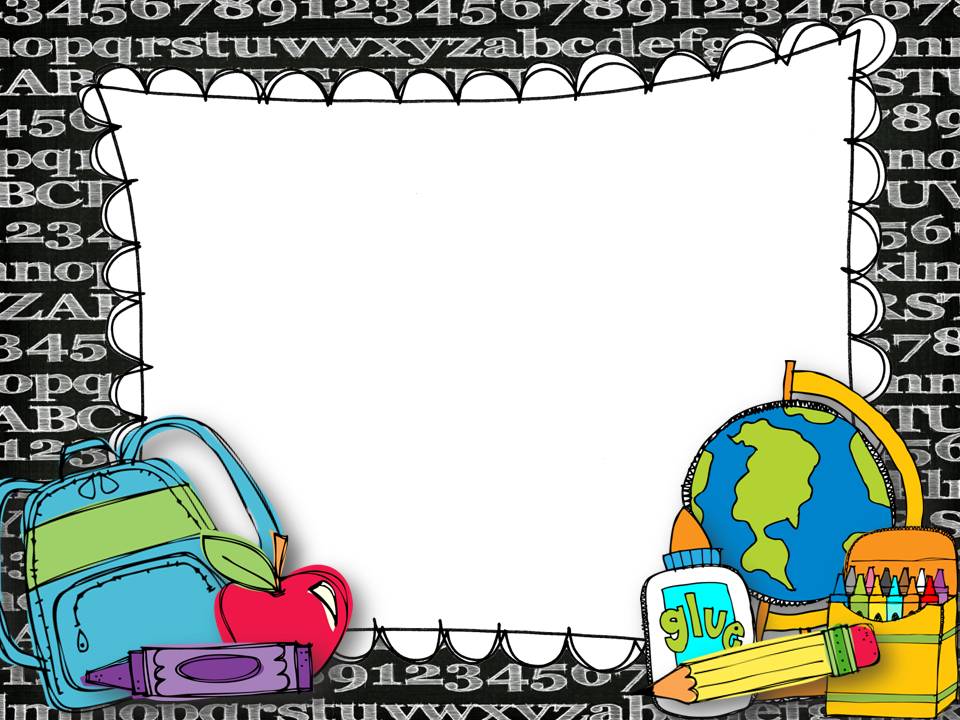 B3
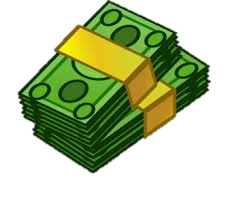 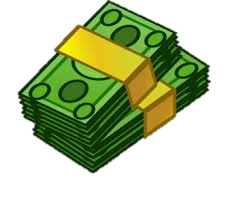 Be A Better Brave
Students learn appropriate behavior of a respectful, responsible, role-model through instruction, practice, feedback, and positive reinforcement.
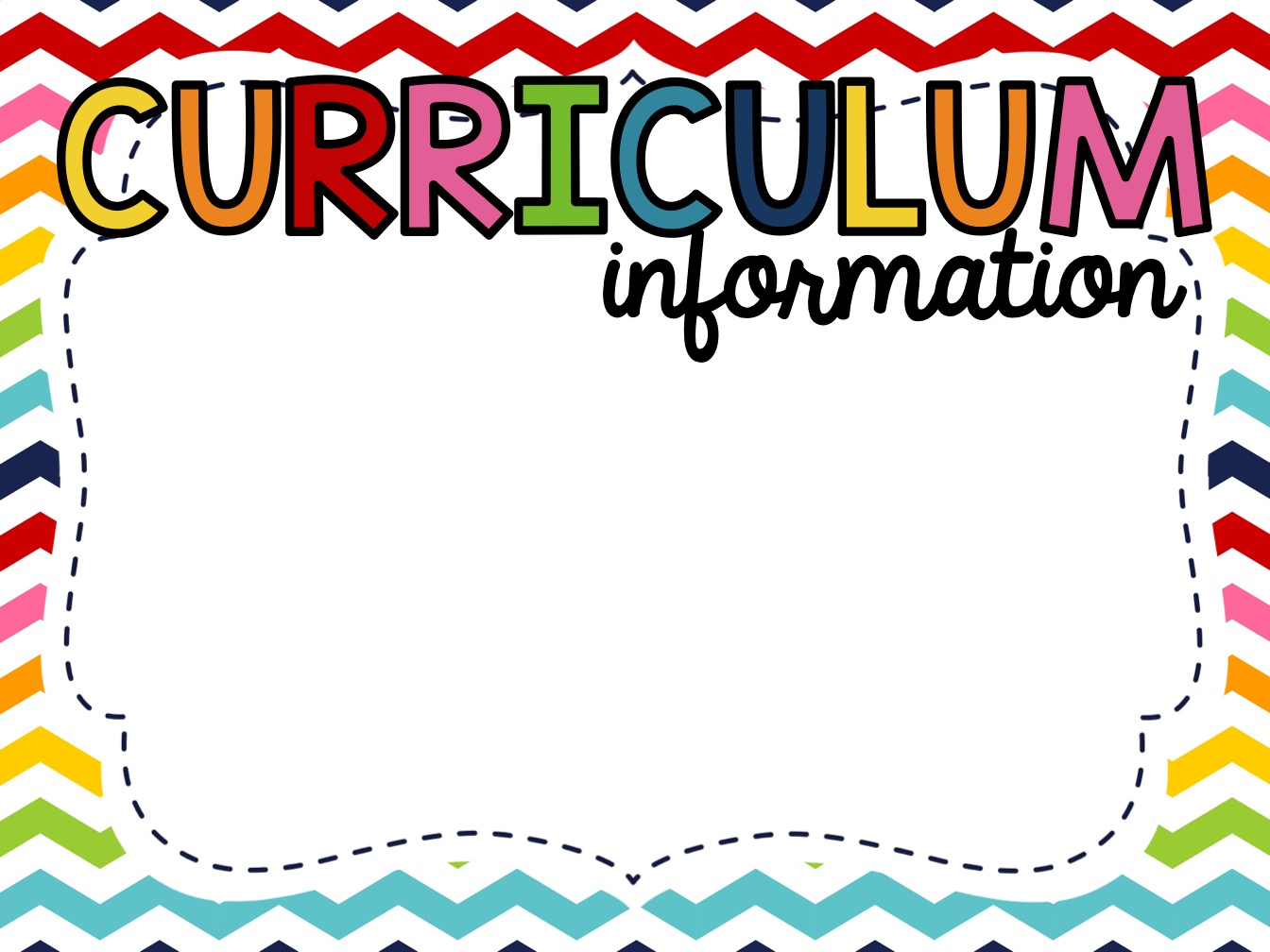 How do I  access information about the 2nd grade curriculum? 

http://academics.cobbk12.org/ 
Learning & Assessing by Grade
2nd grade
Balanced Literacy & Balanced Math 
http://academics.cobbk12.org/wp-content/uploads/2017/06/2016_Bal_Inst_Core4.pdf
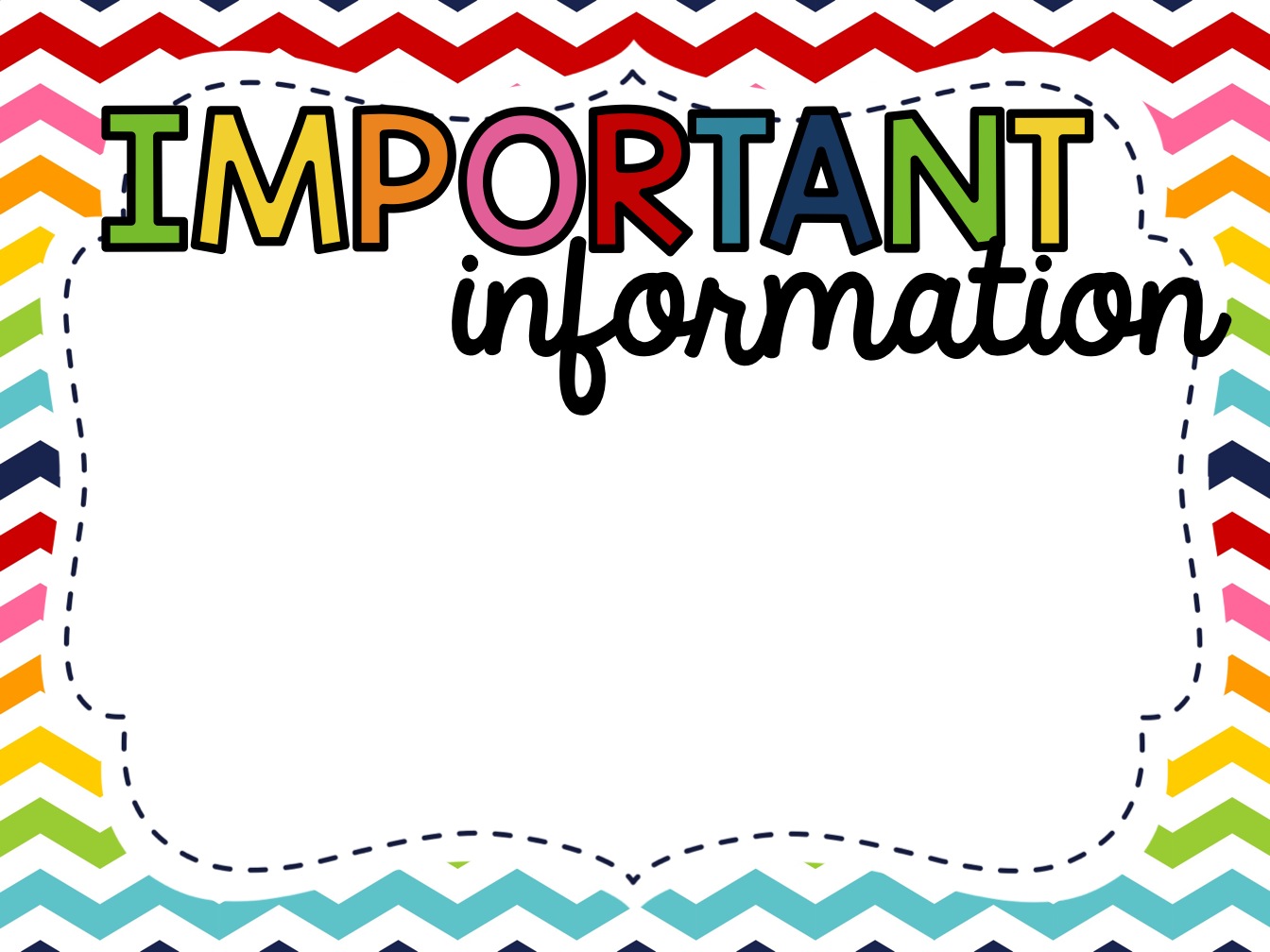 Transportation Changes
Must be made in writing
If you Fax it, call to make sure it arrived
Contact the office *emails are not accepted*
Forms are on the NES web site
Carpool & Dismissal 
	Lane Merges
	Buses

Remind101 for late bus 
information
Eclipse Parent Information
August 21st   www.cobbk12.org/eclipse/
Informational Websites: 
Cobb County School District 	www.cobbk12.org
Nickajack Elementary School 	www.cobbk12.org/nickajack
NES PTA 					www.nickajackpta.com 
NES Foundation			www.nesfoundation.com
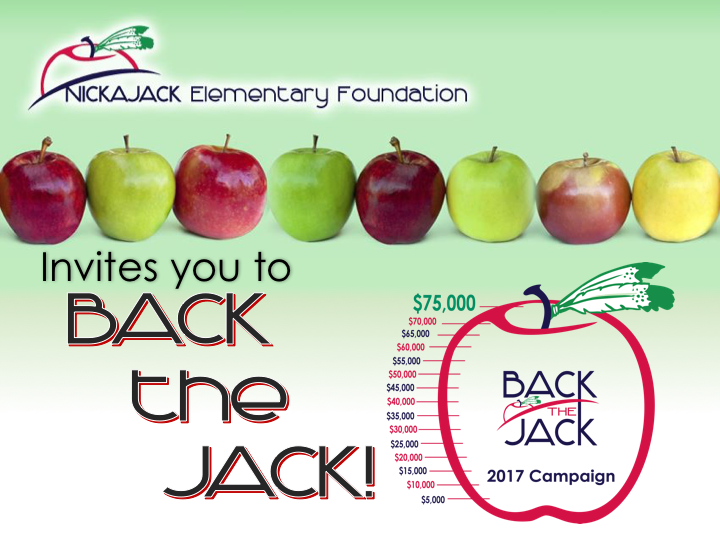 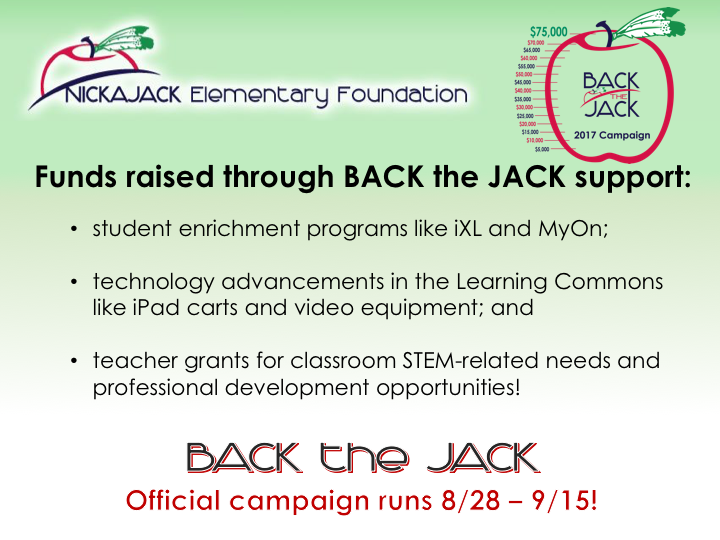 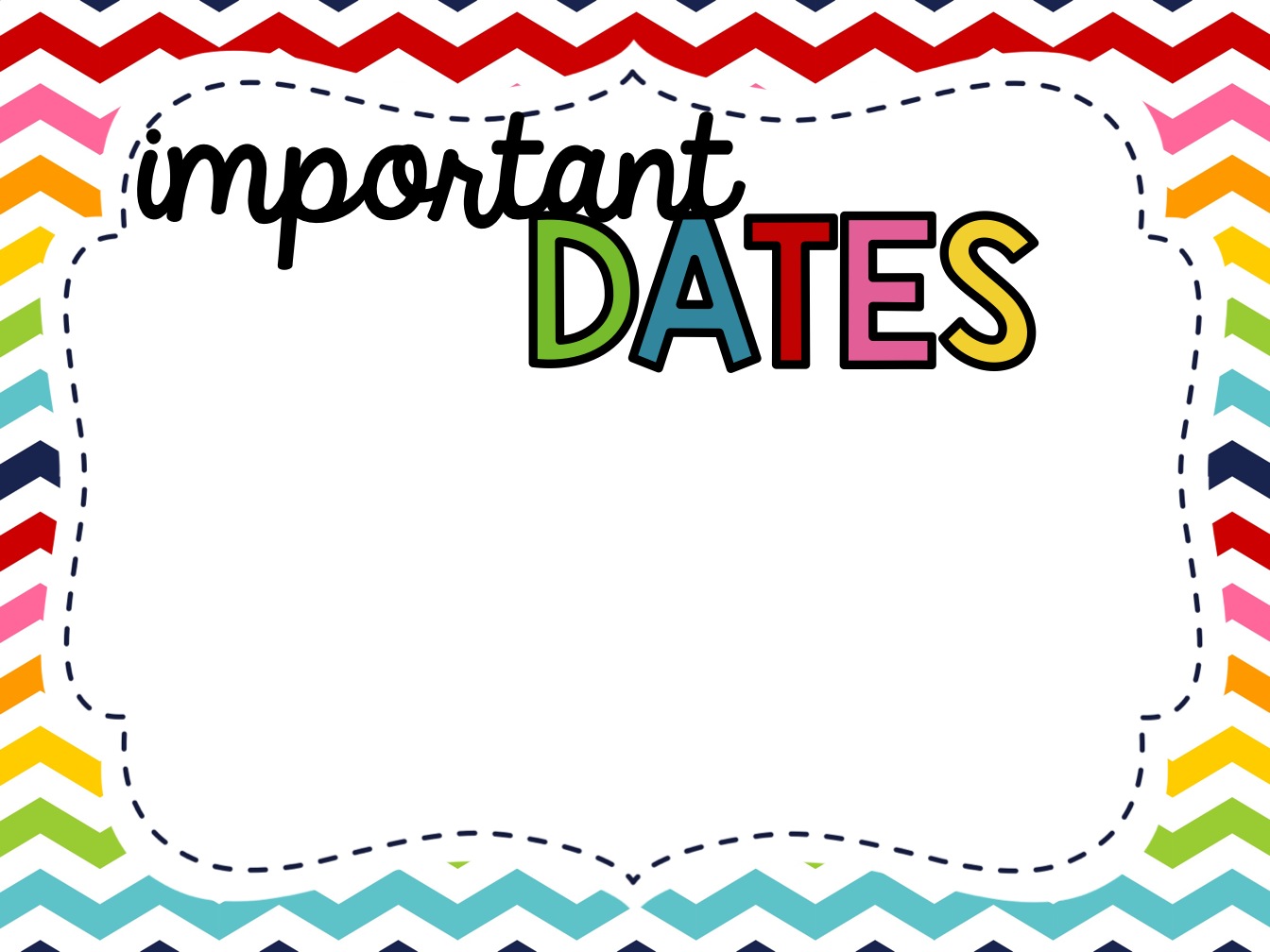 August
8/11 Gifted Eligibility Meeting- Learning Commons 9am
8/21 Extended School Day 45 min (Solar Eclipse)
8/28-9/15 Back the Jack NES Foundation Fundraiser 
8/30 Early Release Day (12:15pm), End of 4 ½ weeks 
September
9/1  FBI Dads & Back to Football Friday
9/7  Progress Reports
9/8  Back the Jack Pep Rally
9/17 The Great Skate
9/25-9/29  Fall Break
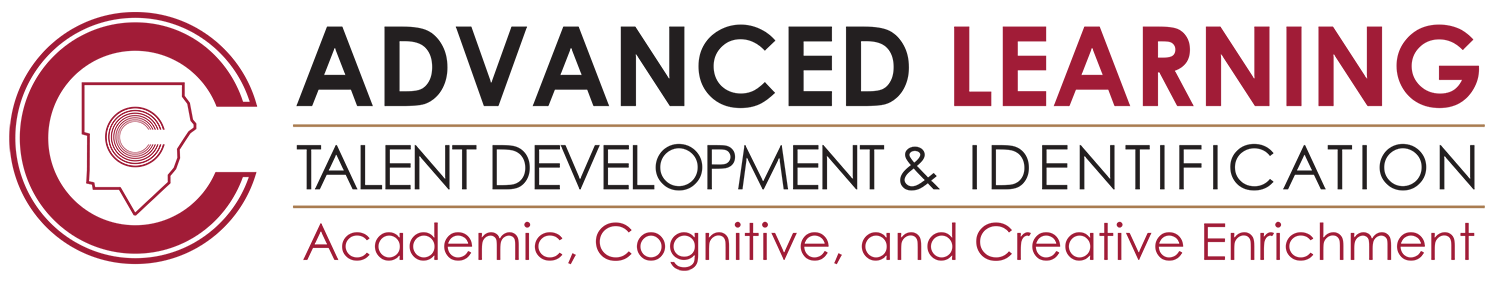 Gifted Eligibility Meeting - Friday, August 11 at 9AM in the Learning Commons.
Purpose:  to share with the public the eligibility process in Cobb County.
All are welcome to attend.